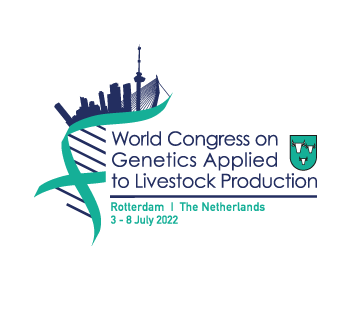 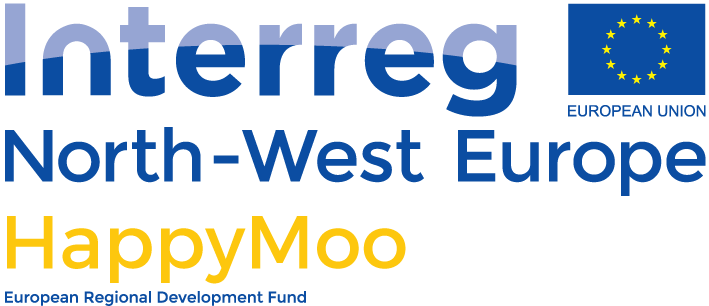 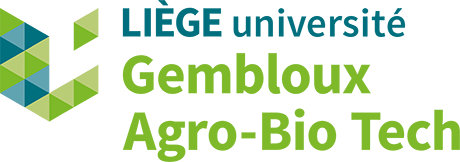 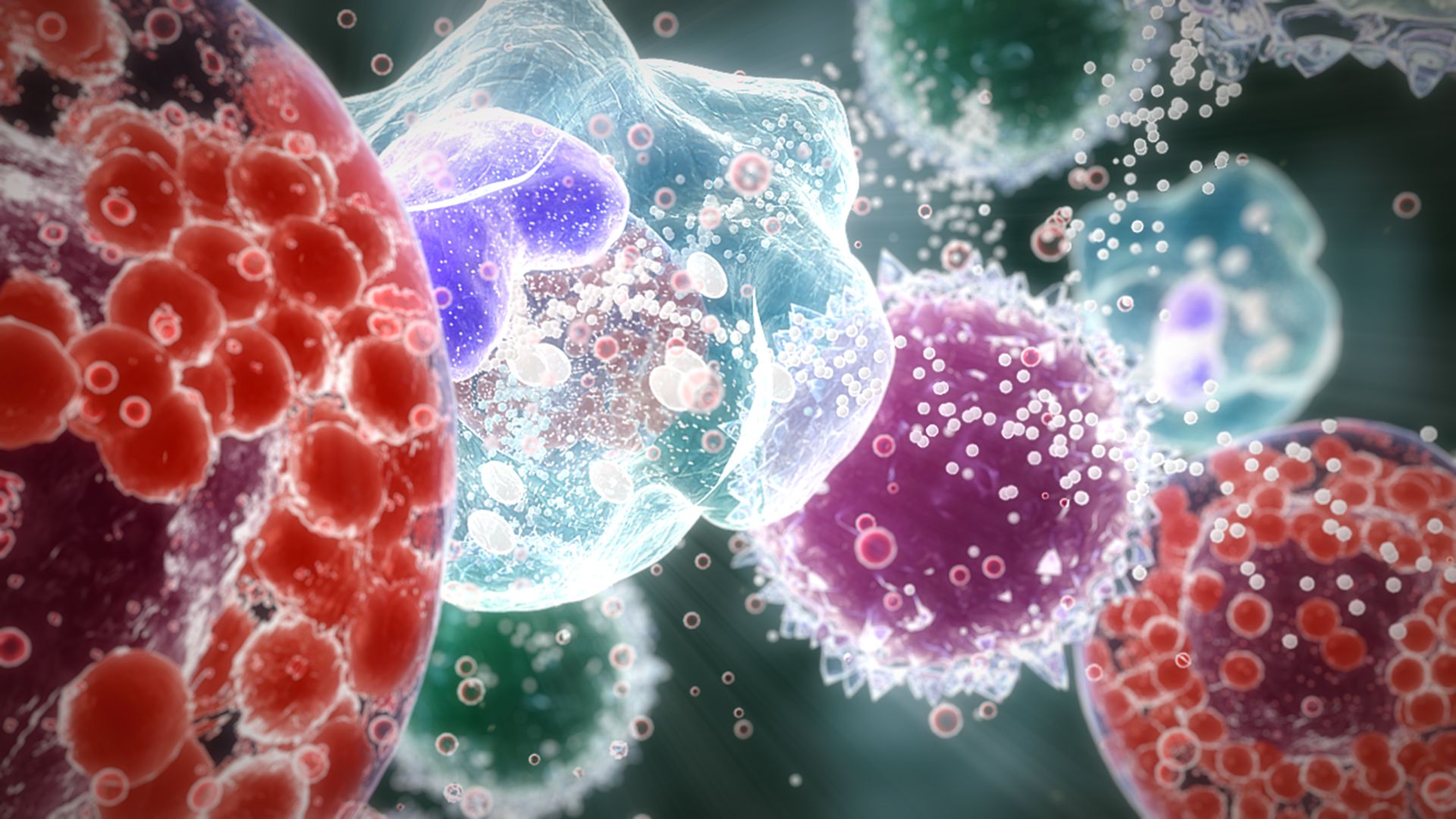 Innovative phenotyping strategies exploiting immune response to heat stress conditions
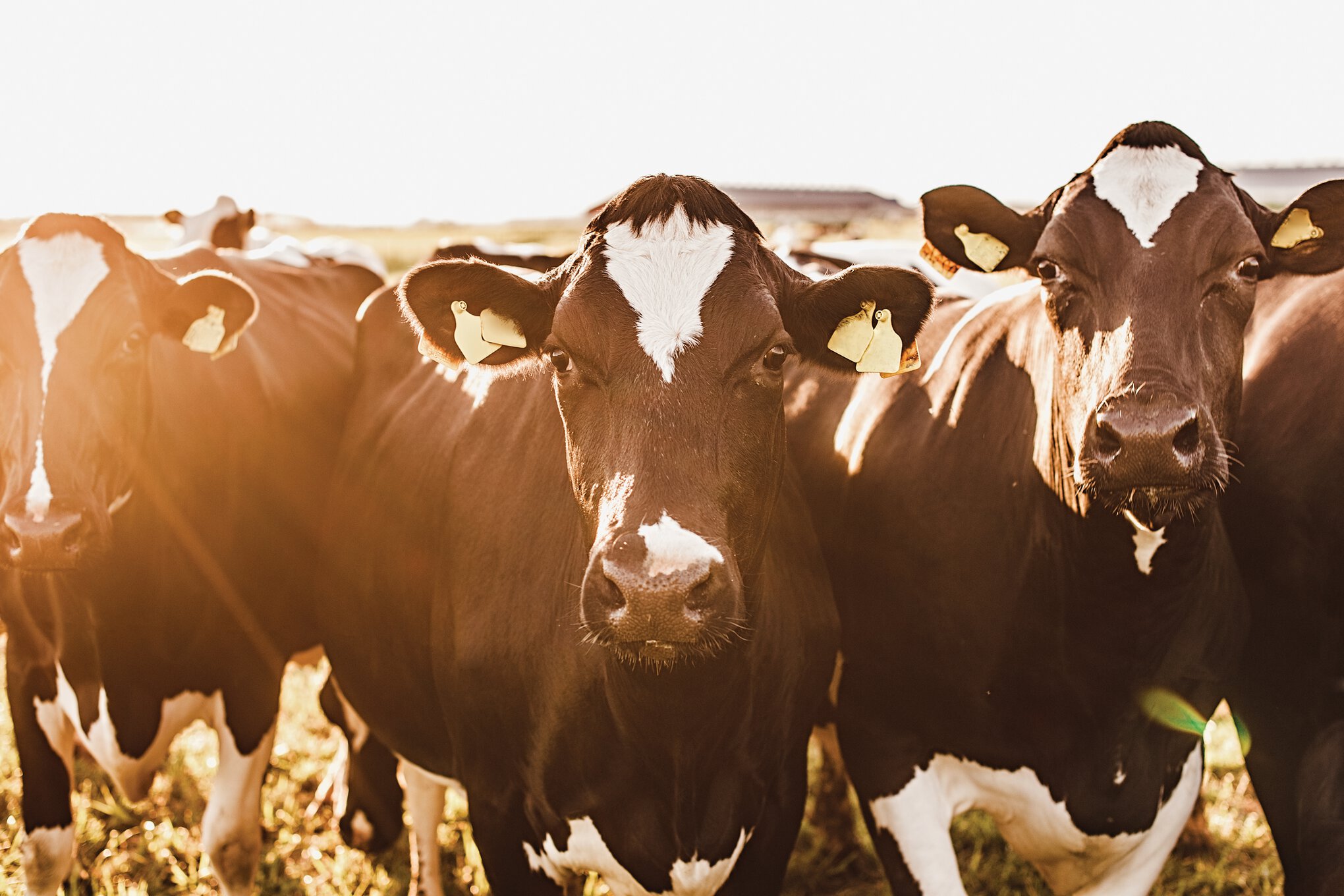 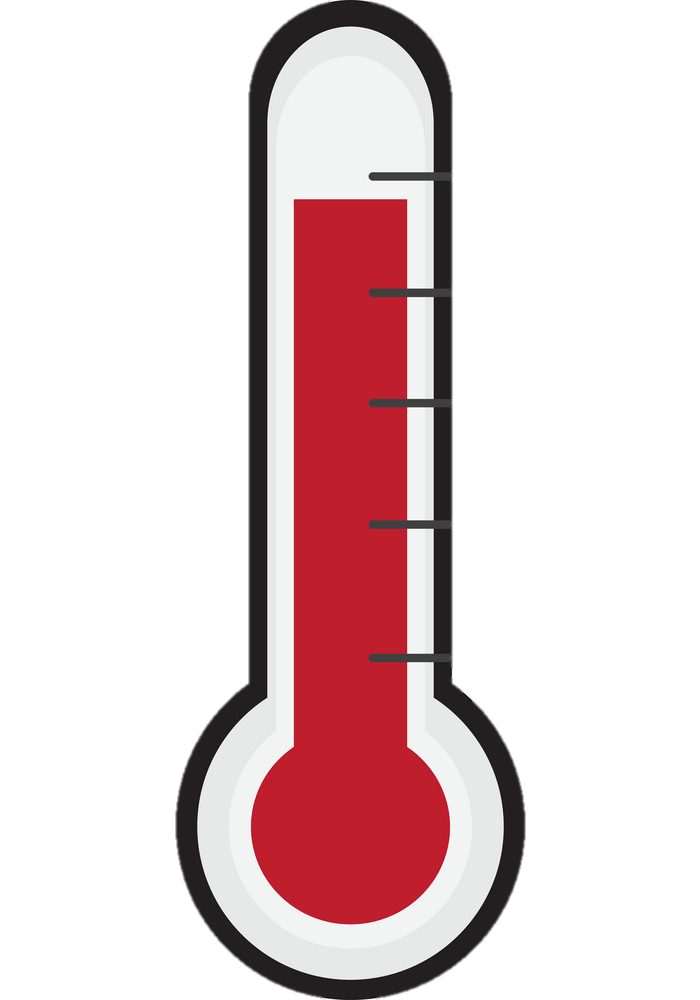 P. Lemal, M. Schroyen, N. Gengler

      pauline.lemal@uliege.be
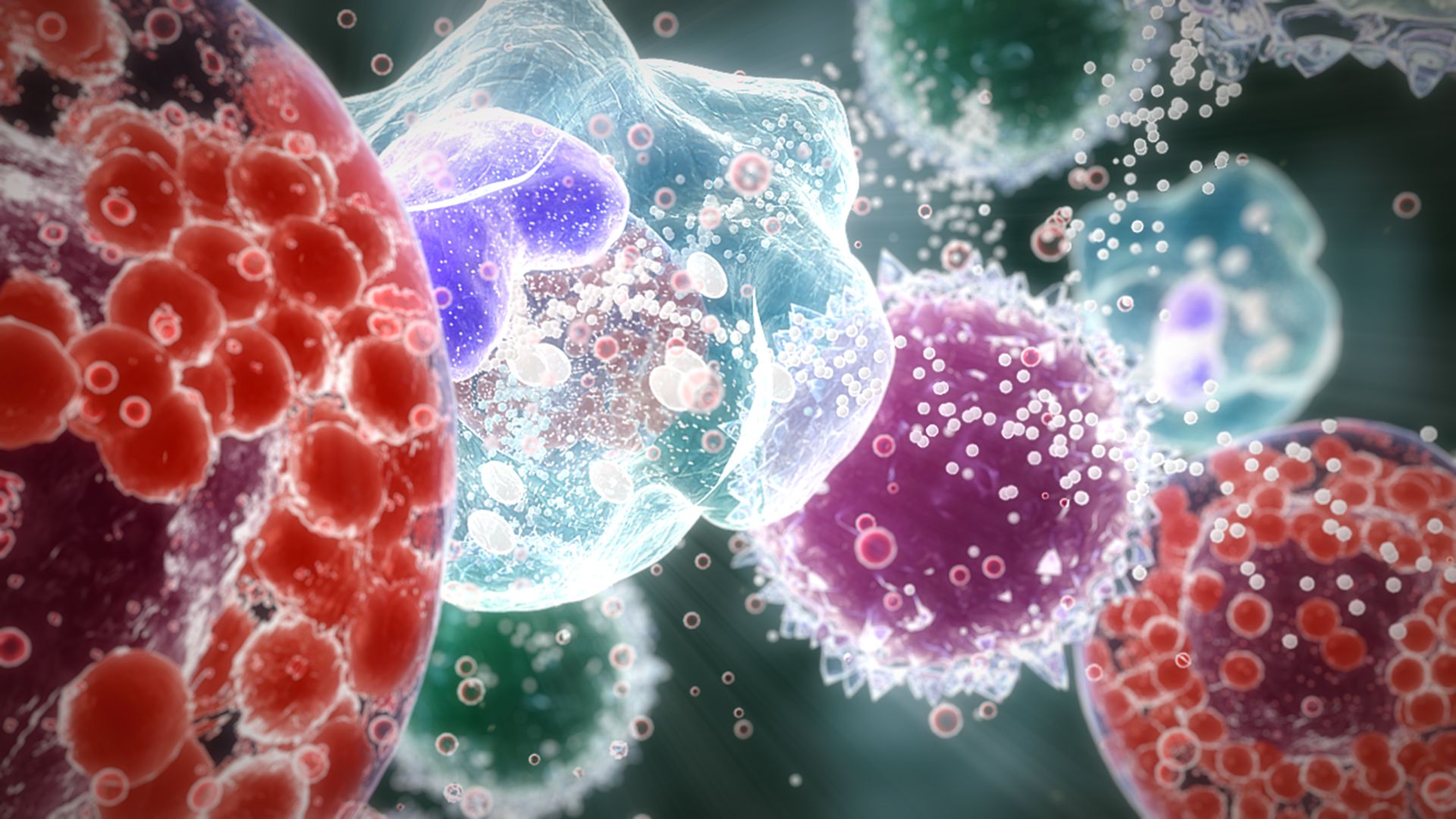 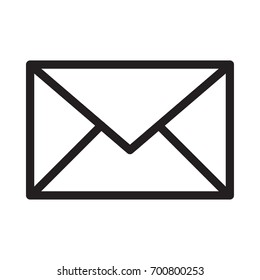